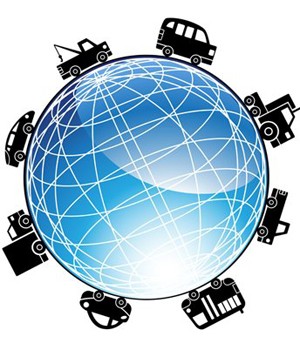 Презентація на тему:Мета та завдання маркетинг-логістики
ВСТУП
На сьогодні у зв’язку з помітним зростанням виробництва і розширенням номенклатури виробництва товарів, розширенням мережі оптової та роздрібної торгівлі, її удосконаленням, створенням складів значною мірою зросла роль логістики, яку визначають як управління товарними потоками. Сьогодні неможливо уявити виробниче чи торгове підприємство, яке не займалося б вирішенням логістичних задач. Логістика дозволяє оптимізувати функціонування товарних, інформаційних і фінансових потоків, істотно скоротити проміжок часу між закупкою сировини і напівфабрикатів і поставкою готового продукту споживачу, сприяє суттєвому скороченню матеріальних запасів.
За оцінками багатьох експертів, загострення конкуренції на світових ринках диктує необхідність впровадження маркетинг-логістики в практичну діяльність підприємств як одного з найважливіших факторів конкурентоспроможності компаній.
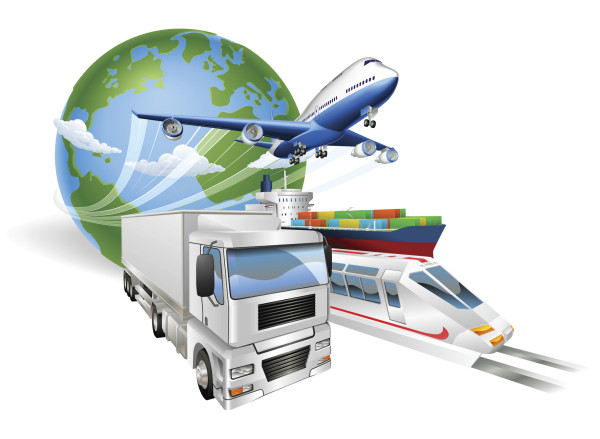 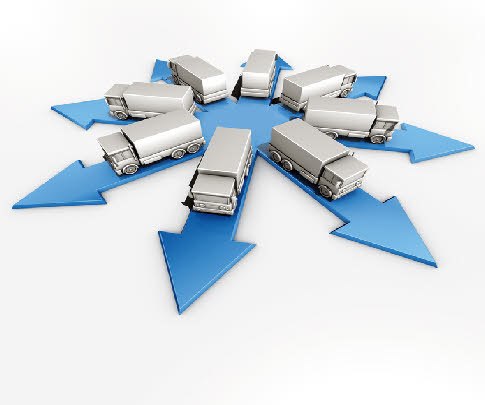 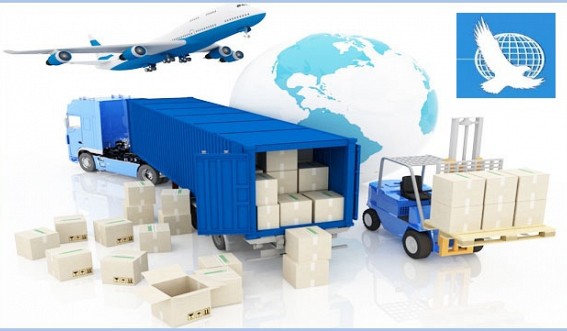 Маркетинг-логістика — це діяльність щодо планування, виконання й контролю фізичного переміщення товарів, фінансових та інформаційних потоків від виробника до споживача з метою задоволення потреб споживача та отримання прибутку.
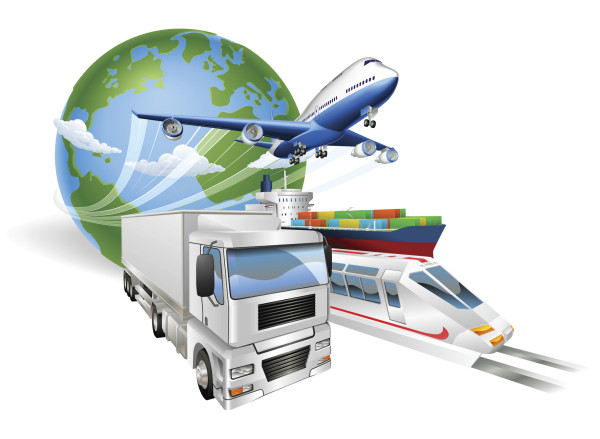 Логістична система — це організаційно-господарський механізм управління матеріальними та інформаційними потоками
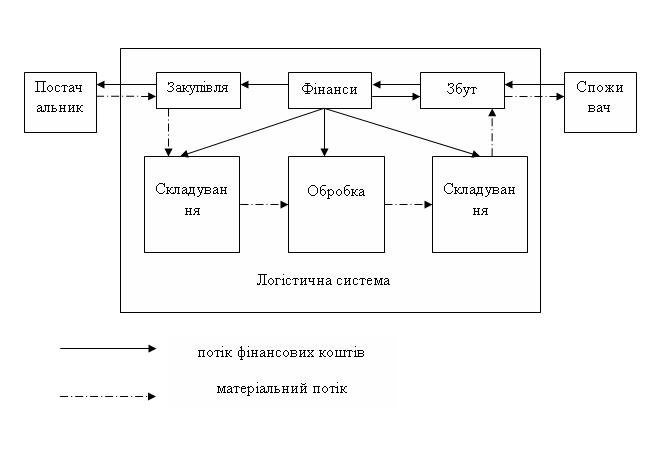 Метою логістичної системи є забезпечення своєчасної доставки товарів у необхідне місце, у потрібній кількості відповідно до запитів споживачів, а також запланованого рівня обслуговування з мінімальними витратами. Таким чином, мета маркетинг-логістики - одночасно максимізувати рівень обслуговування і мінімізувати витрати на розподіл товарів.
оптимізації рівня товарних запасів;
використанню менш дорогих засобів транспортування;
Цього можна досягти завдяки:
відвантаженню товарів великими партіями;
швидким та надійним поставкам, у тому числі своєчасному відвантаженню товару відповідних обсягу та якості;
швидким виконанням замовлень.
Найчастіше мету логістичної діяльності пов'язують з виконанням так званих правил логістики. Найбільш розповсюдженим підходом є виділення «шести правил логістики», так званого логістичного міксу:
продукт – потрібний продукт;
кількість - у необхідній кількості;
якість – необхідної якості;
місце – у потрібне місце;
час – необхідно доставити у потрібний час;
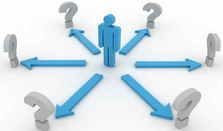 витрати – з мінімальними витратами.
Мета логістичної діяльності буде реалізована, якщо наведені вище правила виконані, тобто забезпечена найкраща і швидка відповідь на ринковий попит при найменших витратах.
Встановлено,що застосування на практиці принципів логістики дає змогу скоротити до 30-50 % рівень запасі сировини та палива, до 25-30% транспортні витрати.
Кінцевою метою маркетингової логістики є задоволення запитів і вимог покупців та одержання на цій основі прибутку.
Основне завдання маркетингової логістики
координація зусиль учасників каналу розподілу з метою забезпечення максимальної цінності товару для споживачів.
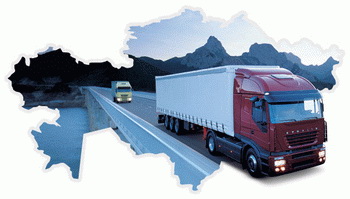 До основних завдань логістики відносять:
здійснення наскрізного контролю за потоковими процесами в логістичних процесах;
розробка та удосконалення способів управління матеріальними потоками;
багатоваріантне прогнозування обсягів виробництва, перевезень, запасів;
стандартизація вимог до якості логістичних послуг і окремих операцій;
раціональне формування господарських зв’язків;
птимізація технічної та технологічної структури транспортно-складських комплексів;
визначення стратегії та технології фізичного переміщення матеріальних ресурсів, напівфабрикатів, готової продукції;
оптимізація запасів усіх видів і на всіх етапах товароруу;
скорочення часу перевезень;
швидка реакція на вимоги споживачів;
гарантування якісного після продажного обслуговування.
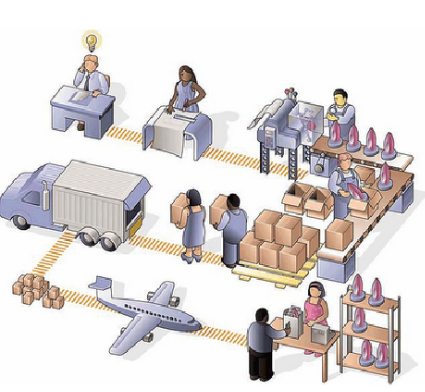 Підприємства повинні забезпечити таке управління маркетинговою логістикою, за якого високий рівень задоволення клієнтів забезпечувався б прийнятними витратами. Для цього необхідно, щоб усі елементи логістики були пов'язані між собою і перебували під постійним контролем.
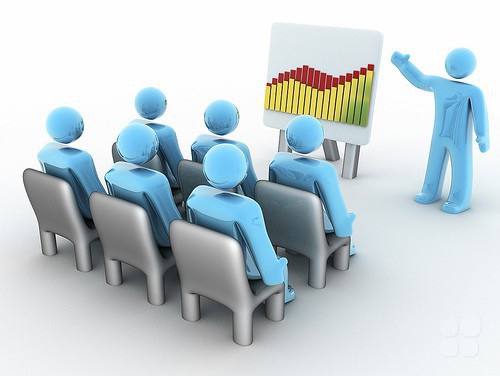 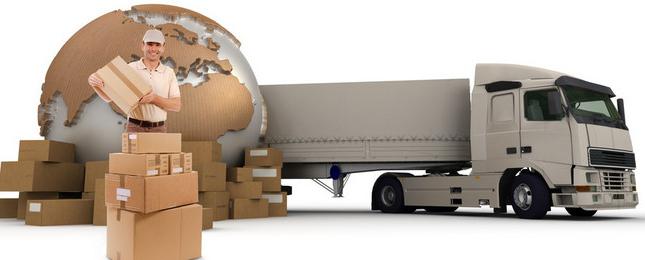 Дякую за увагу